I salti di Tremotto
Scuola dell’infanzia  di Barolo
Anno scolastico 2016 - 2017
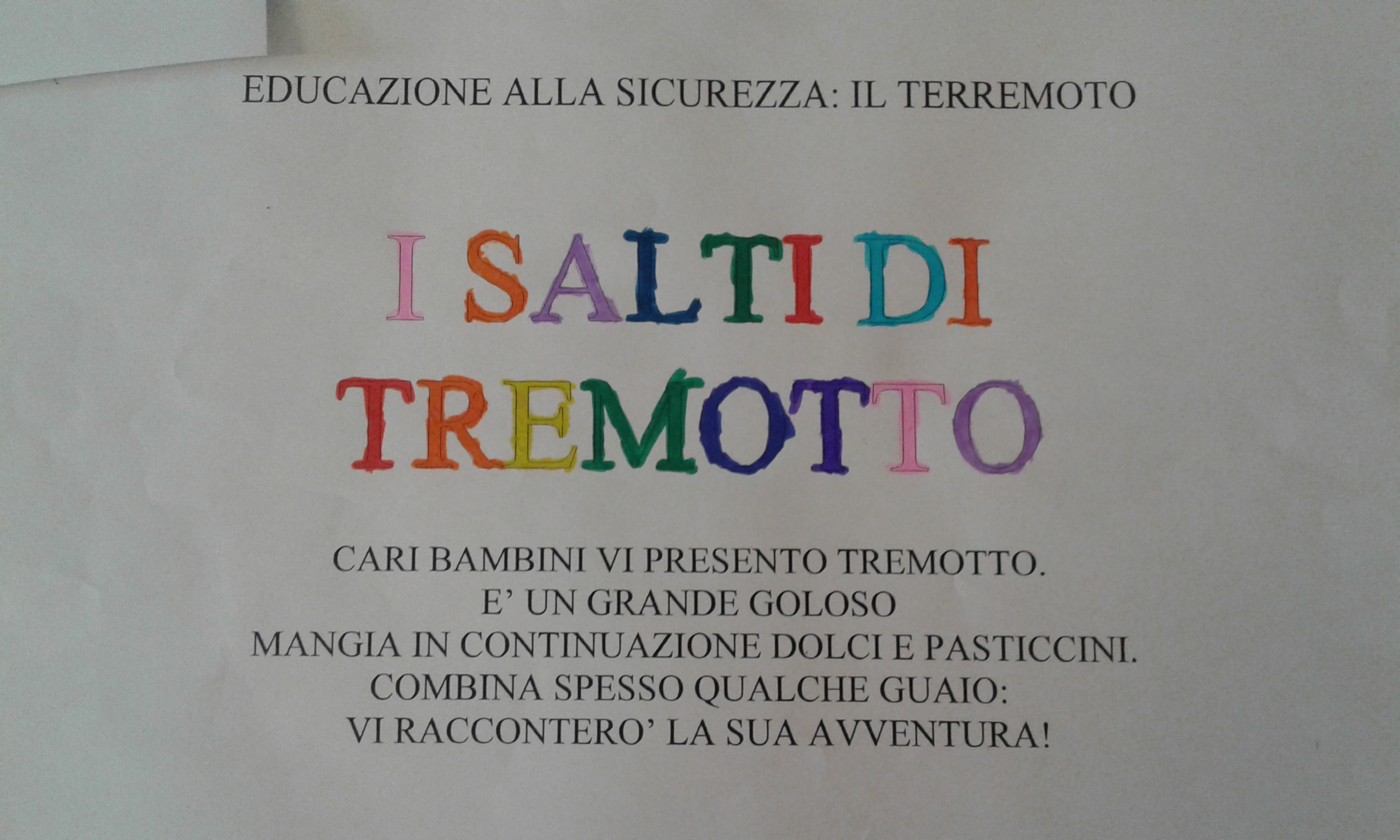 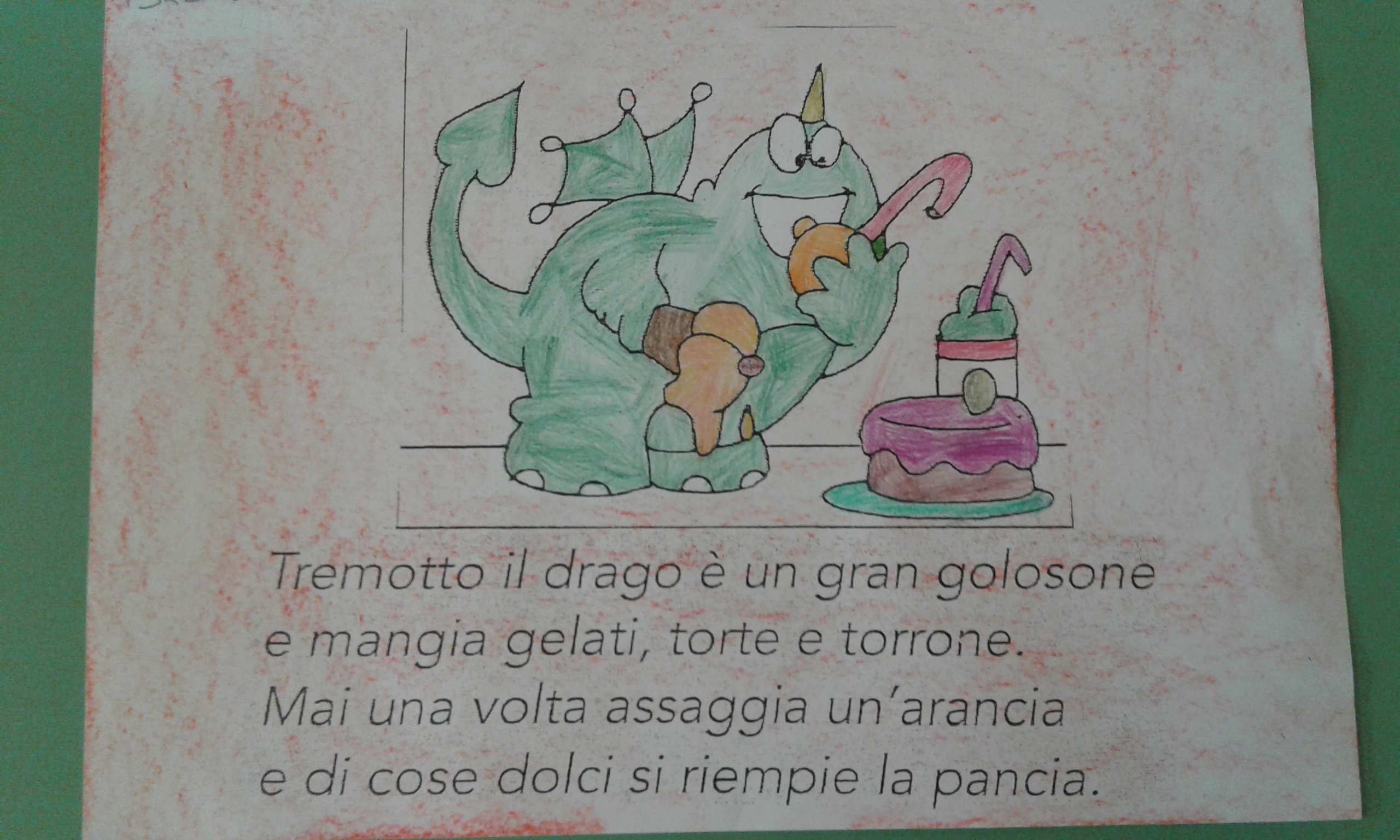 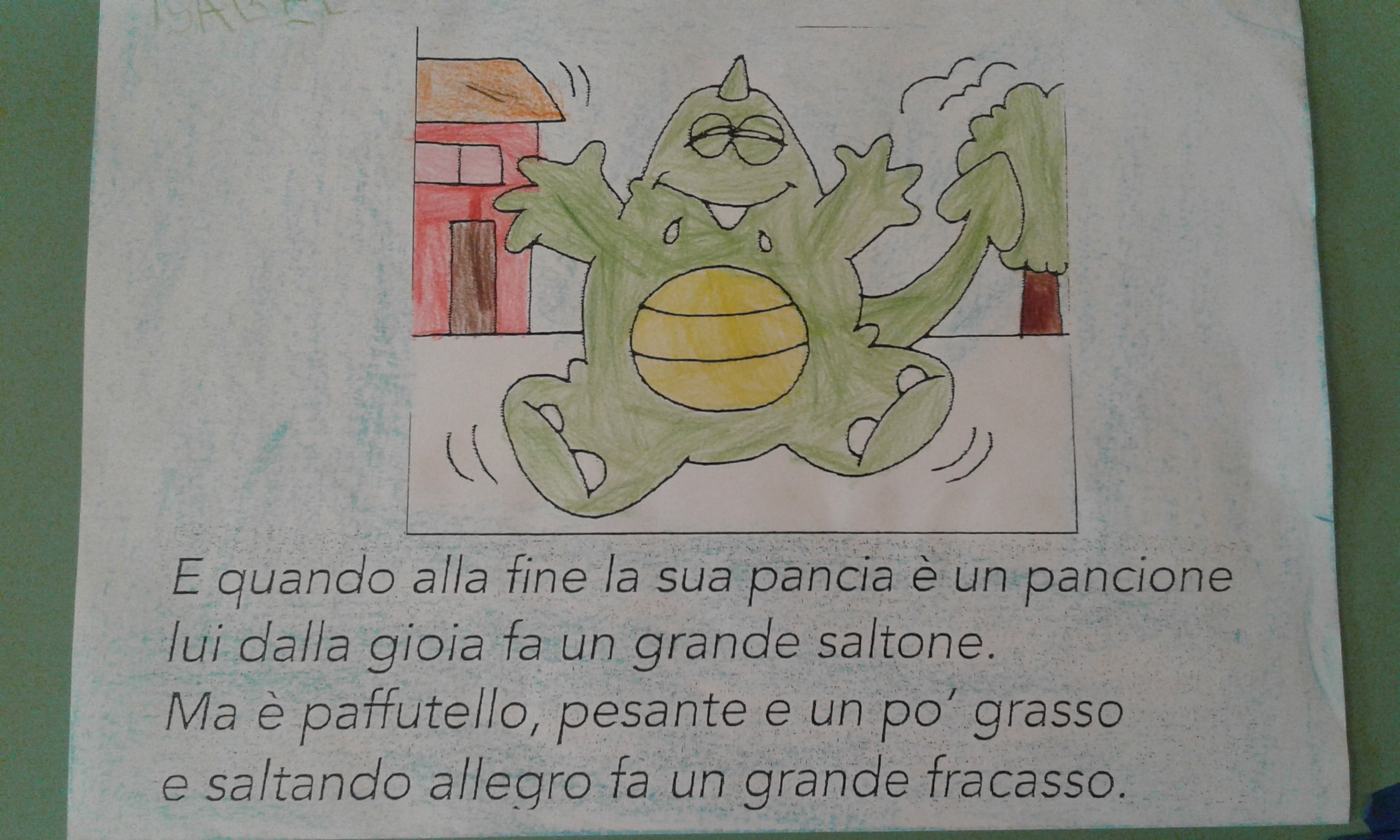 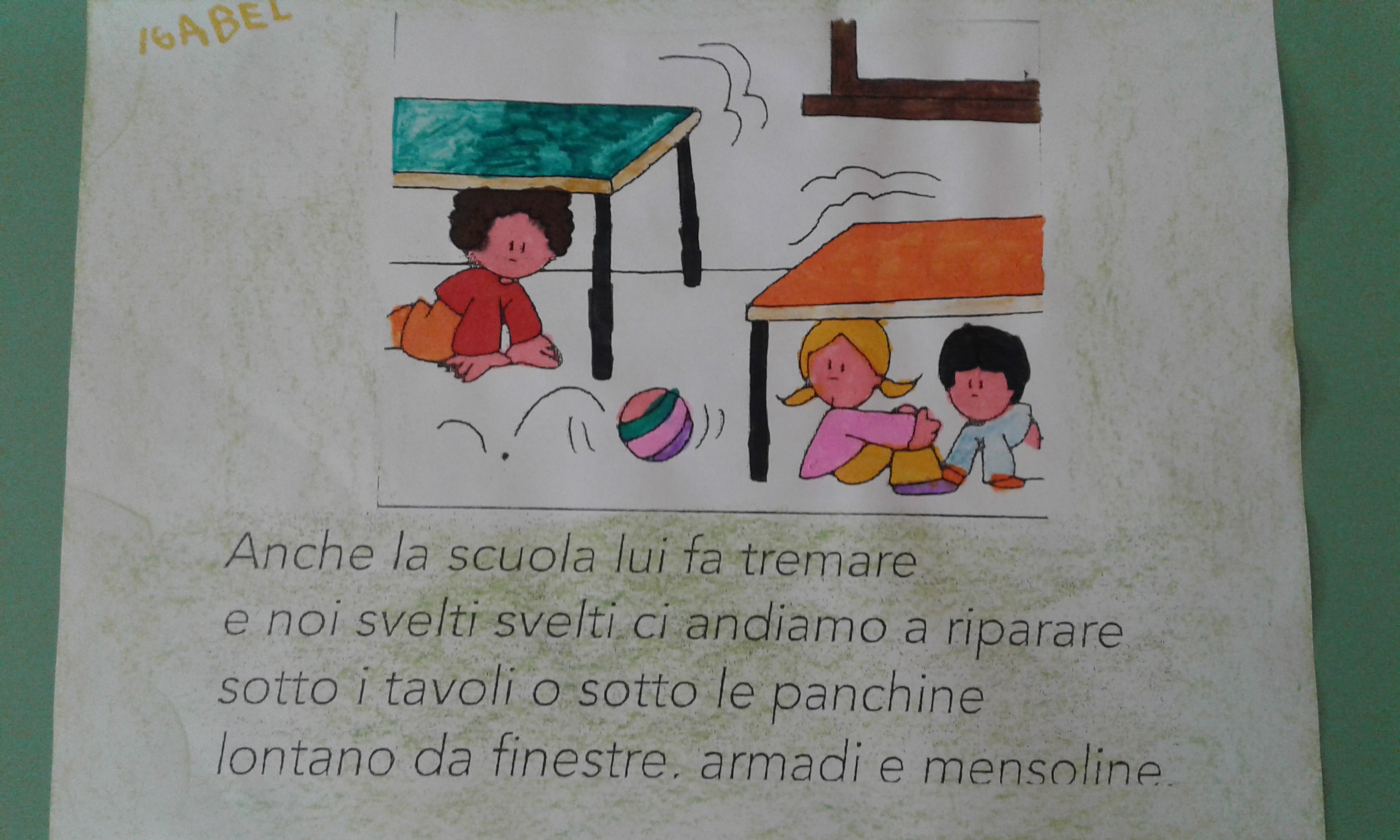 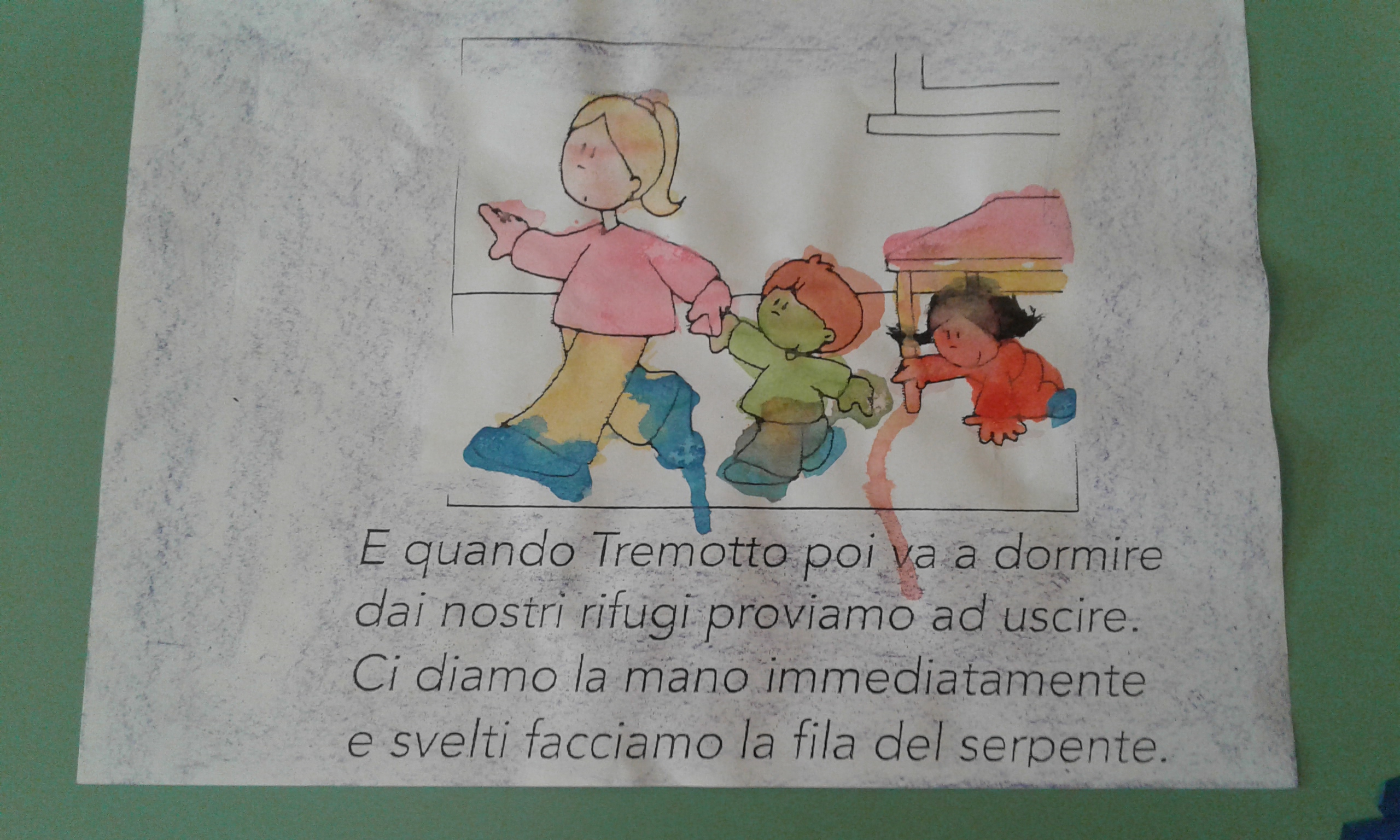 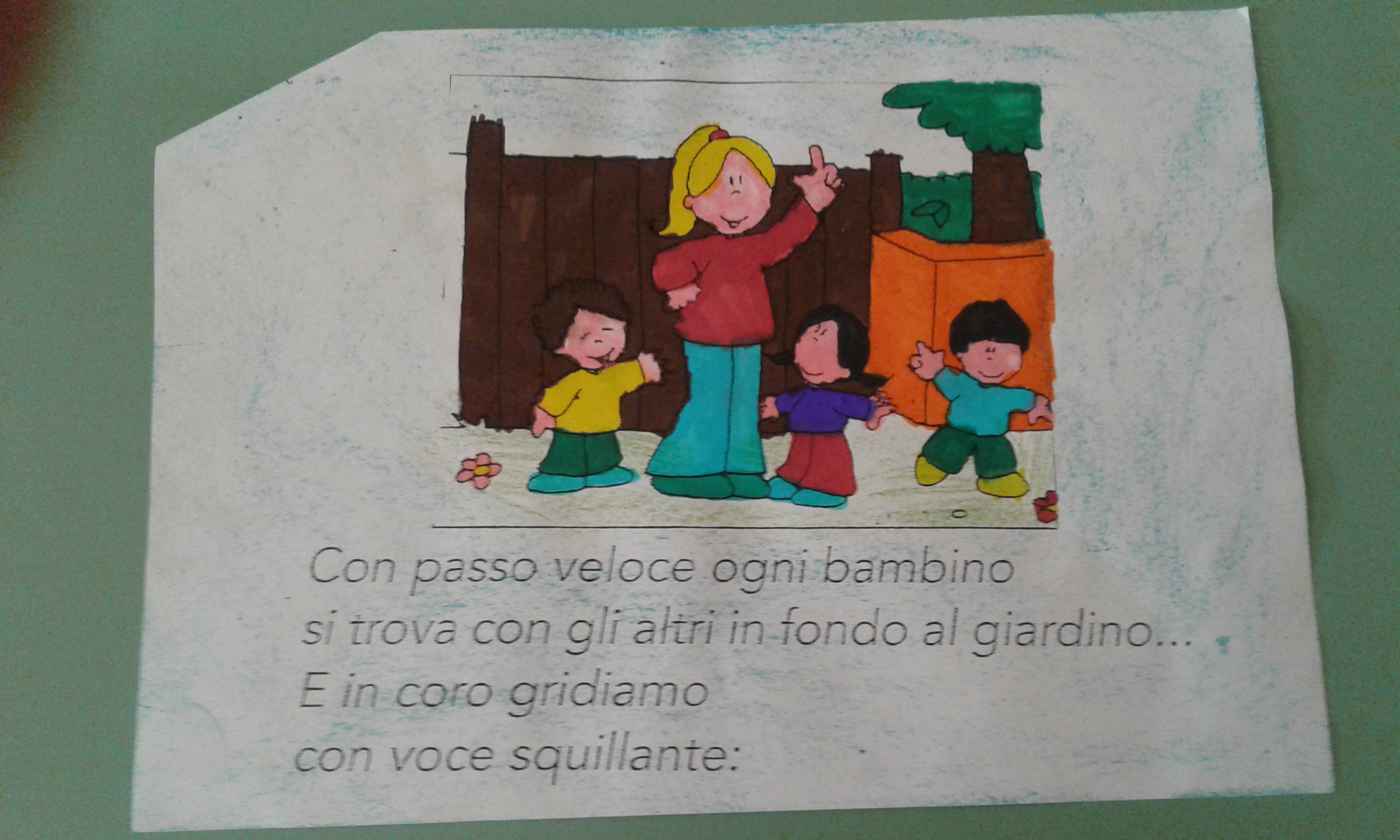 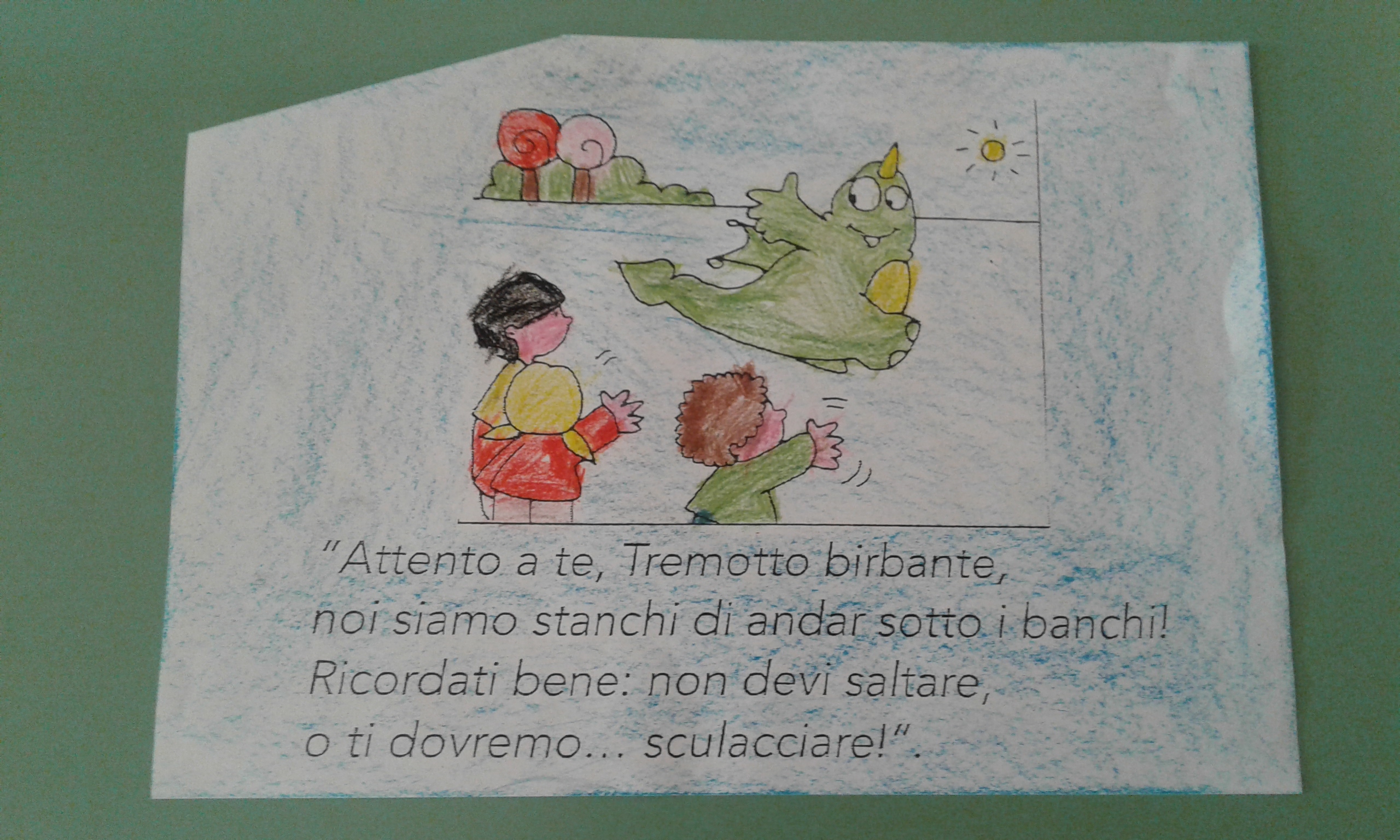